Title IEmery School District
Parent Information
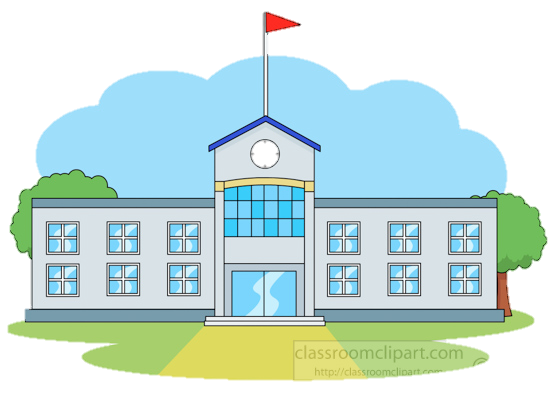 Title I Schools in Emery School District
Book Cliff Elementary
Castle Dale Elementary
Cleveland Elementary
Cottonwood Elementary
Ferron Elementary
Huntington Elementary

Green River High School
What is a Title I School?
Title I is a federally funded education program that supports low income students throughout the nation.
Qualification for being a Title I school is based on the percentage of students who receive free or reduced lunch.  
The applications for Free or Reduced lunch are available on-line. 
If you need help accessing the applications contact your school for assistance.
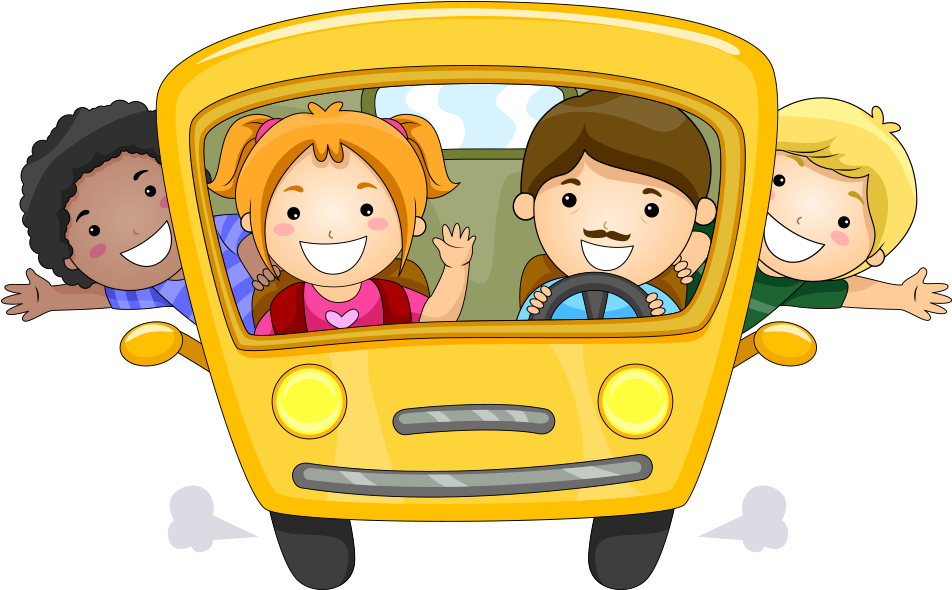 Which Students in our school participate in the Title I program?
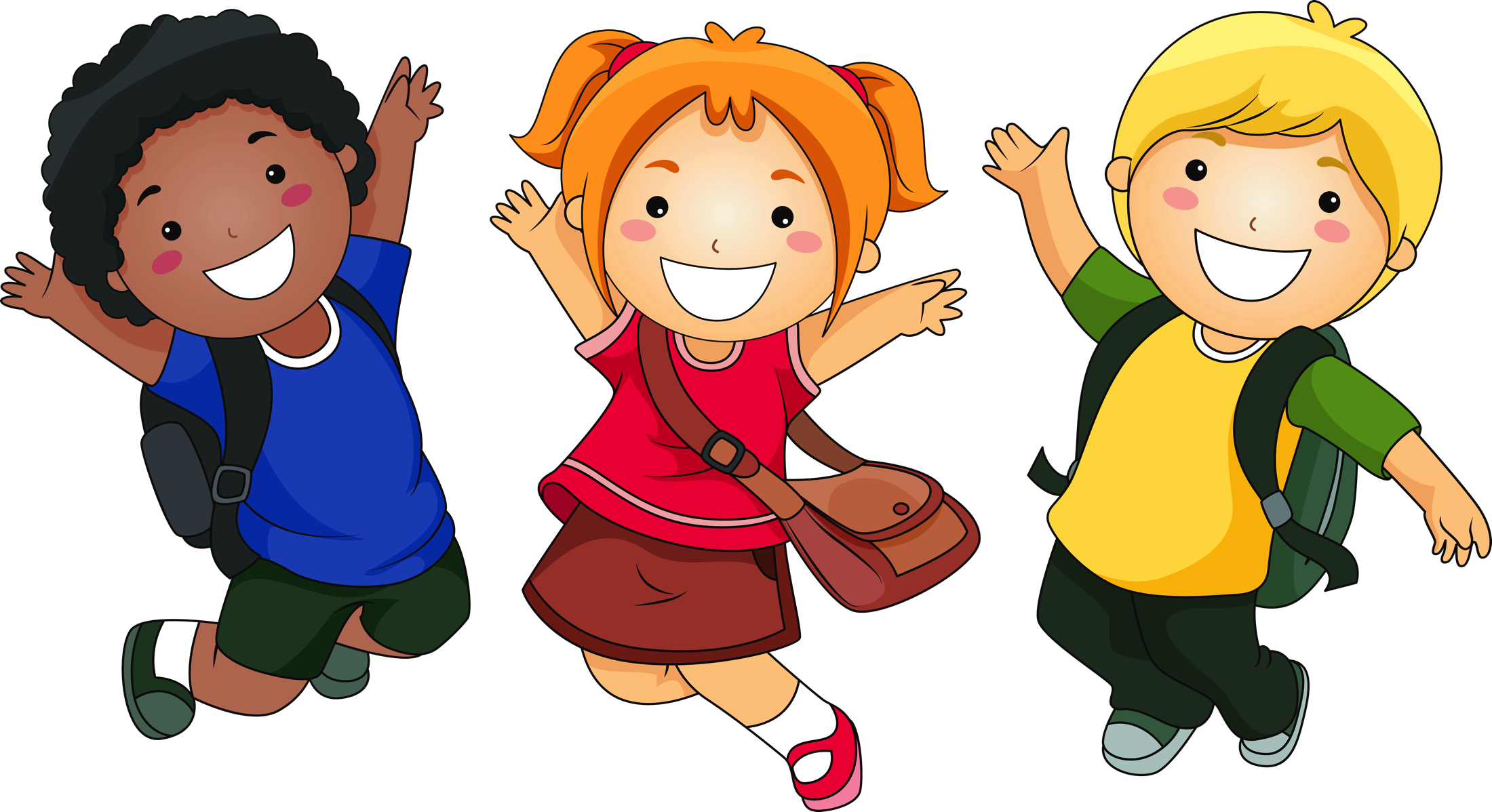 When data indicates the need for intervention either because of low performance or at-risk behaviors, any student is eligible for Title I services.  Your child may qualify for tutoring, before or after school programs, or technology support.  They may qualify to attend a Title I preschool.  
In addition, when Title I schools receive additional programs, they are available to all students for which they are designed regardless of their free or reduced lunch status.
Title I Goals:
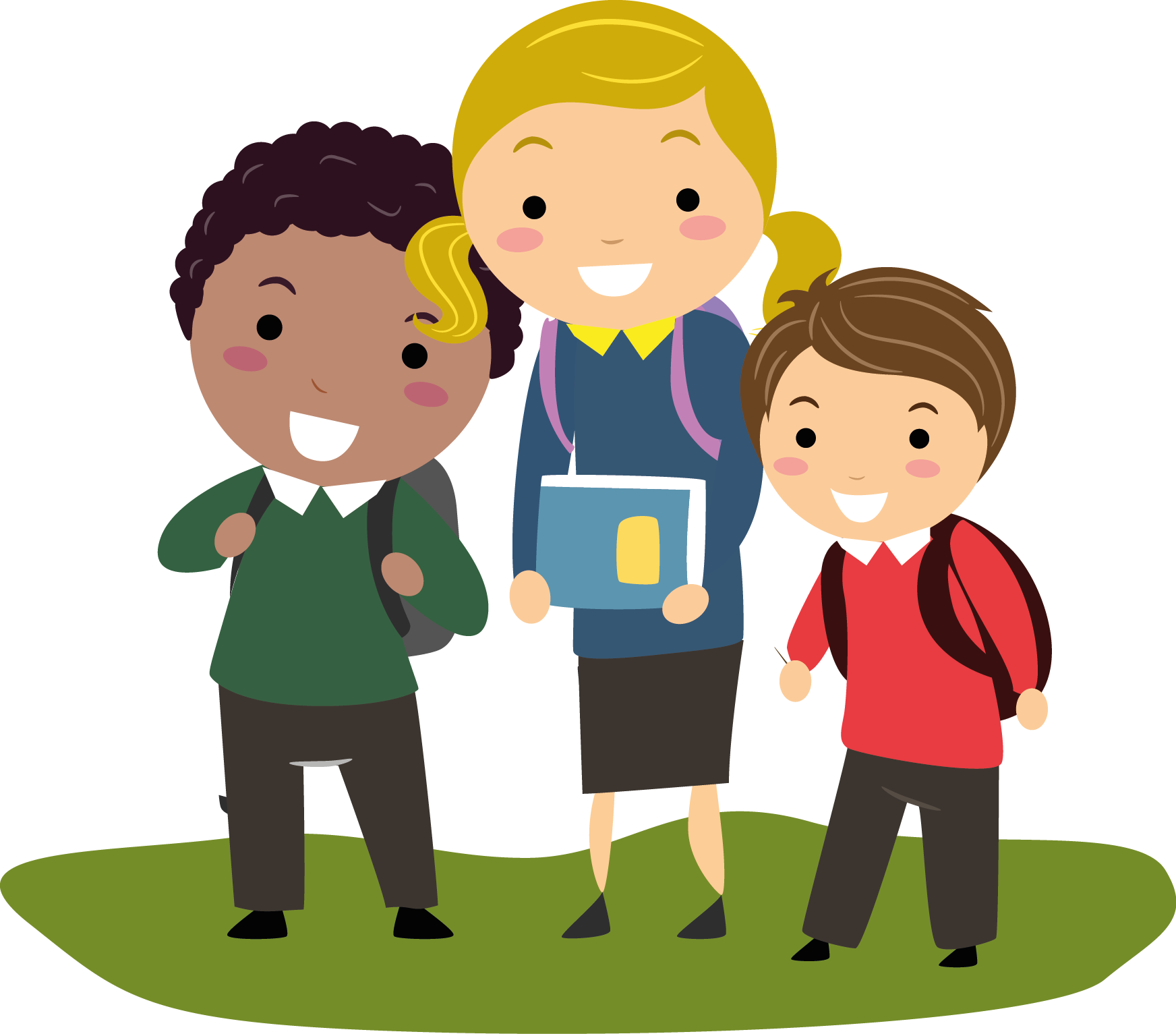 ·Provide extra instructional services and activities which support students identified as failing, or most at risk of failing, the state’s performance standards in math, reading, and writing.
·Increase student performance in high poverty schools within our district.

·Build teacher capacity through quality professional development.

·Help students achieve academic success.

·Enhance parents’ ability to help their children succeed
School, teacher and student progress are measured using the RISE Assessment in language arts, math, and writing as well as Dynamic Indicators of Basic Early Literacy Skills (DIBELS) assessments/benchmarks.  Students who are not yet proficient are expected to improve their achievement with additional support provided by Title I.
Title I Programs Include:
School-Parent-Family Learning Compact

Parent/Family Engagement Policy

Parents Right To Know – Parents right to know the professional qualifications of their children’s teacher(s).
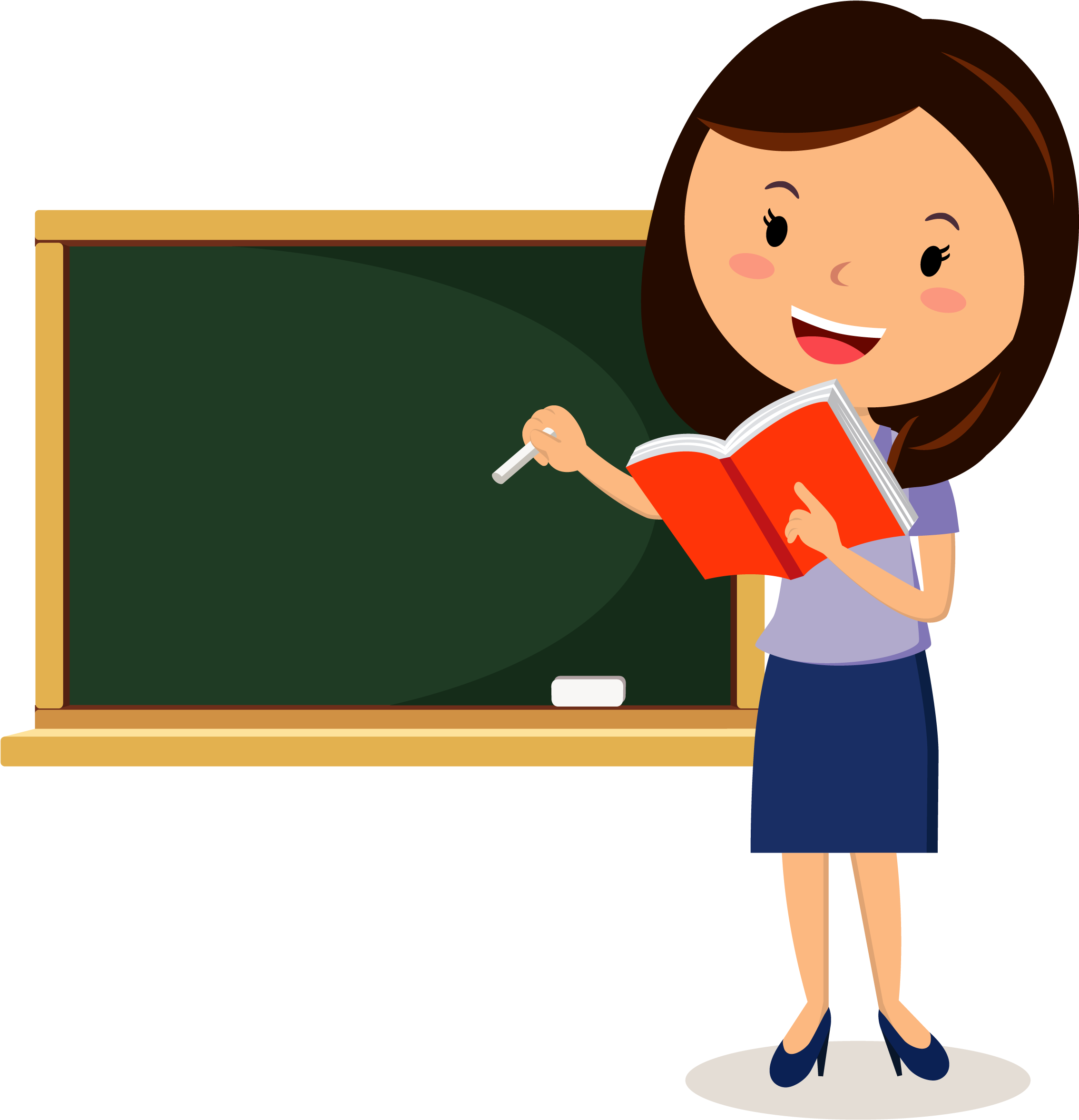 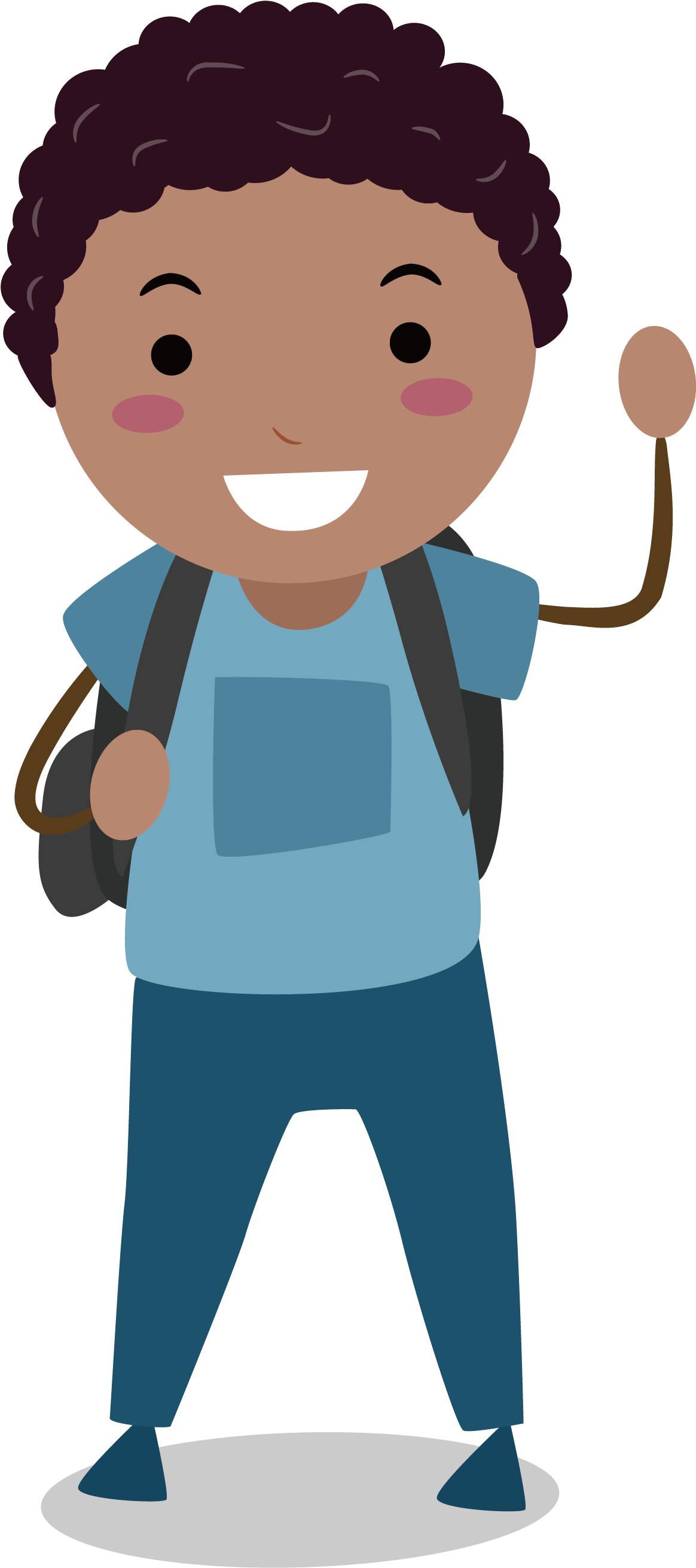 Further Information/Questions
We encourage you to be involved in our program and appreciate input and support that we receive from you!  If you have any question please feel free to contact the Title I Coordinator at your school.
Burton Santburtons@emeryschools.orgBook Cliff ElementaryGreen River High School
Jennifer Mortensenjennifer@emeryschools.orgHuntington ElementaryCleveland Elementary
Stephanie Roper
roper@emeryschools.org
Ferron Elementary
Cottonwood Elementary
Castle Dale Elementary